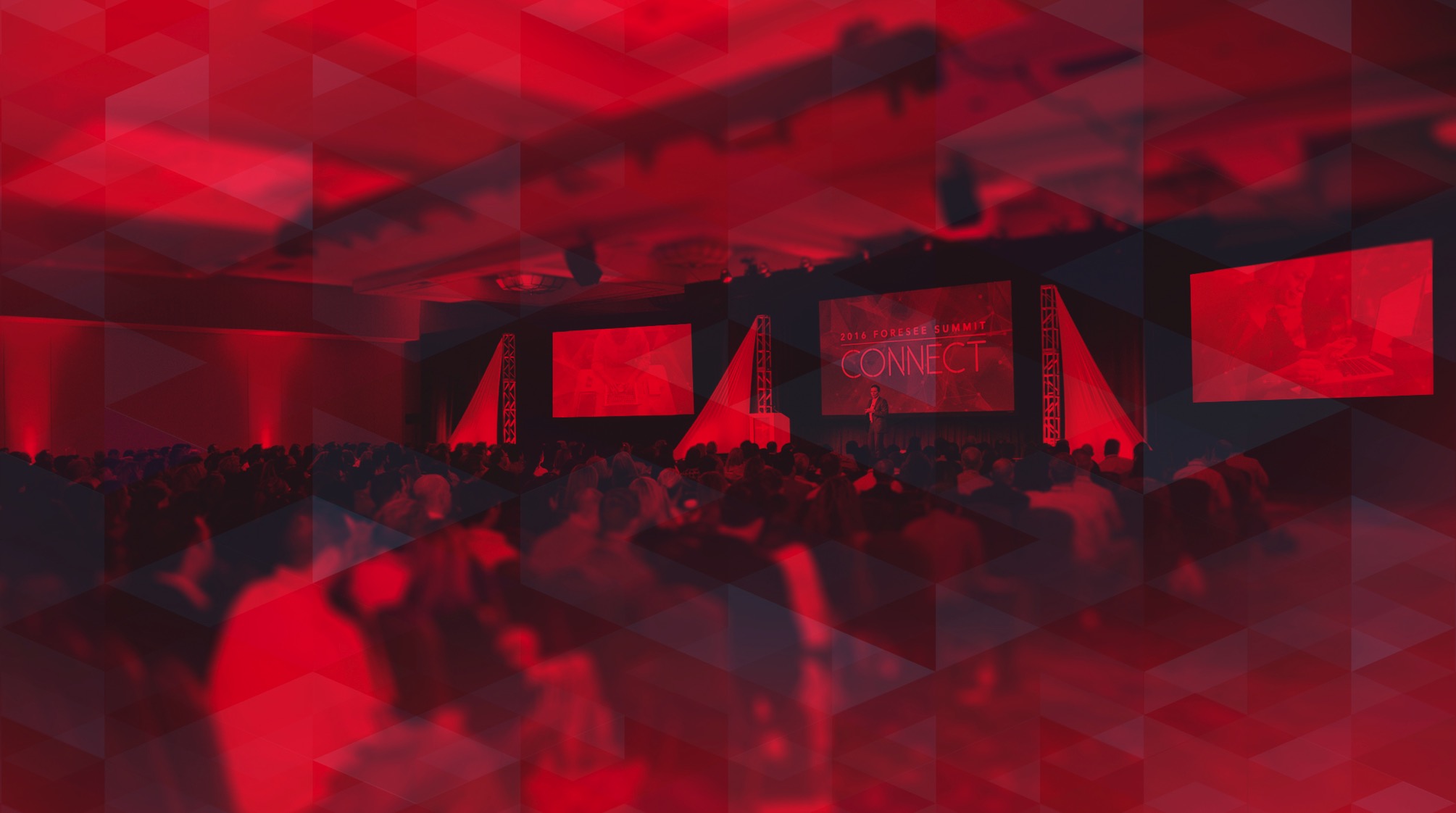 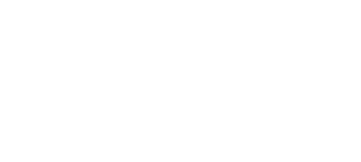 SAVE THE DATE
THE 2017SUMMIT
April 4-6, 2017
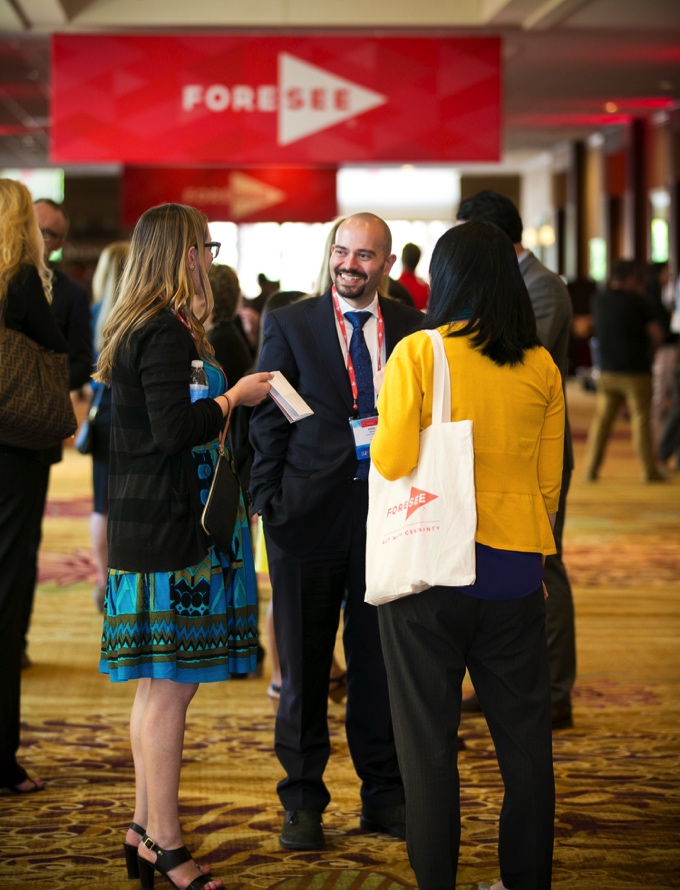 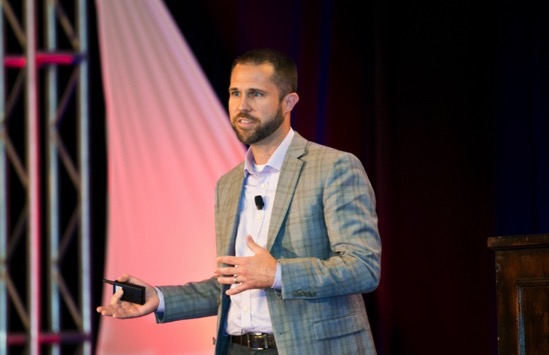 Sign up for email updates:learn.foresee.com/summit_update
JW Marriott Desert Ridge | Phoenix, AZ
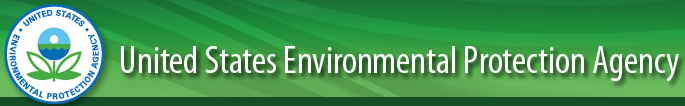 Environmental Protection Agency
Radiation Segment 
Satisfaction Insight Review
December 2016
Andrea Rodriguez, Client Analyst
Property of ForeSee – Proprietary & Confidential
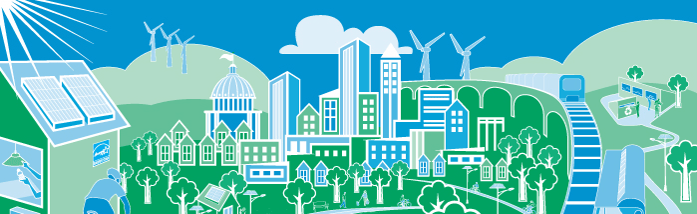 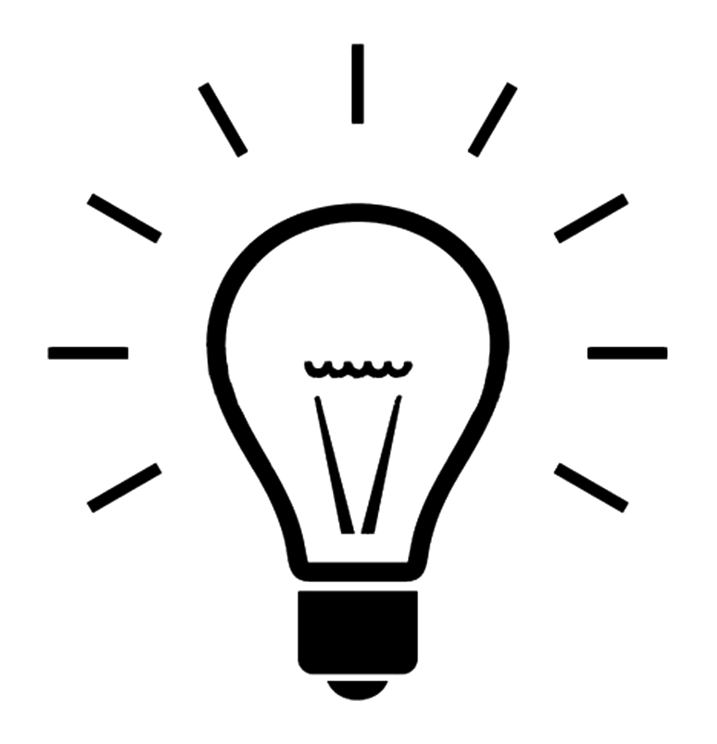 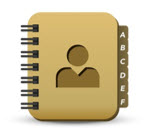 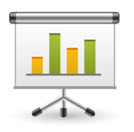 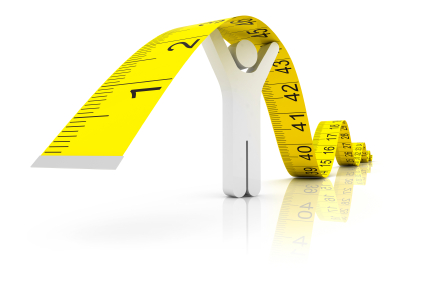 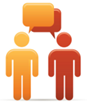 Voice of Visitor
Appendix
ForeSee Methodology
Key Findings, Recommendations, Next Steps
Radiation Segment Overview
AGENDA
3
ForeSee Methodology
EXPERIENCE &EXPECTATIONS
FUTUREBEHAVIORS
ForeSee applies proven science and technology to the measurement and analysis of the visitor experience through the lens of visitor satisfaction.
SATISFACTION
CONVERSION
RETENTION
LOYALTY
WORD-OF-MOUTH
Analysis of the visitor experience will enable your organization to understand…
How are you doing?                What should you do?             Why should you do it?
4
Capturing the Voice of the EPA.gov Visitor
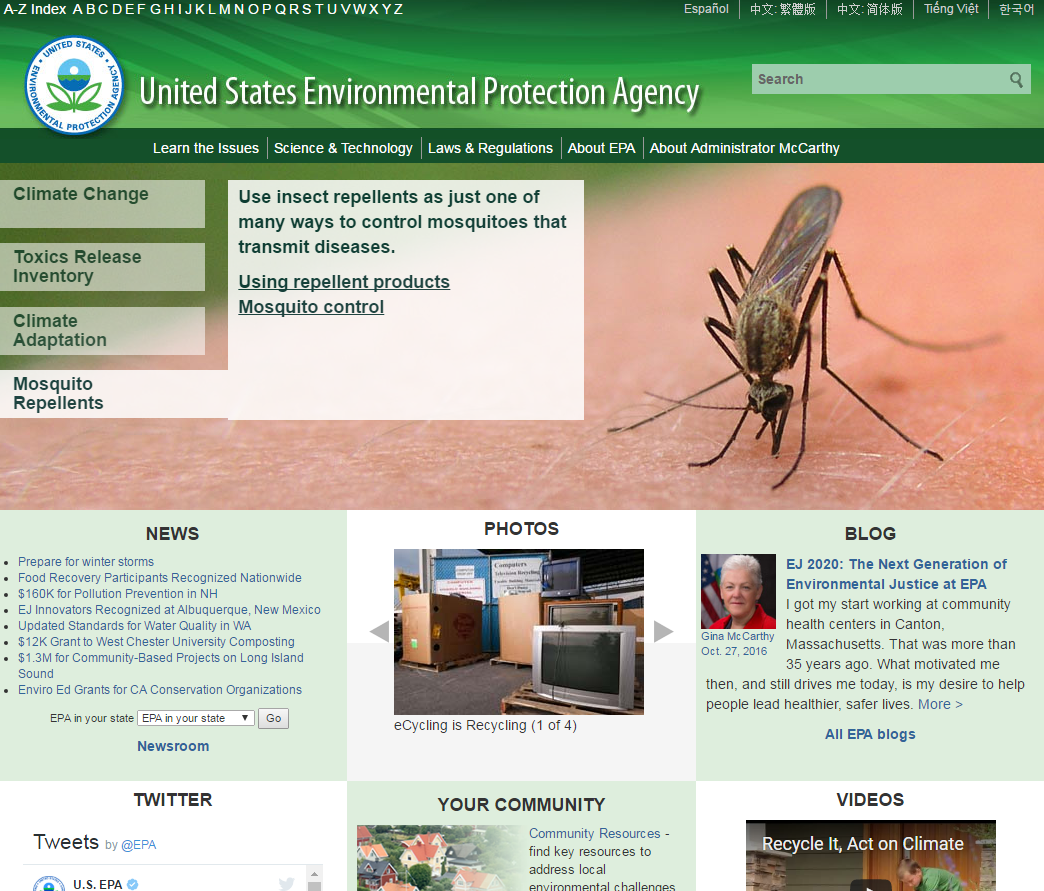 Start of collection:
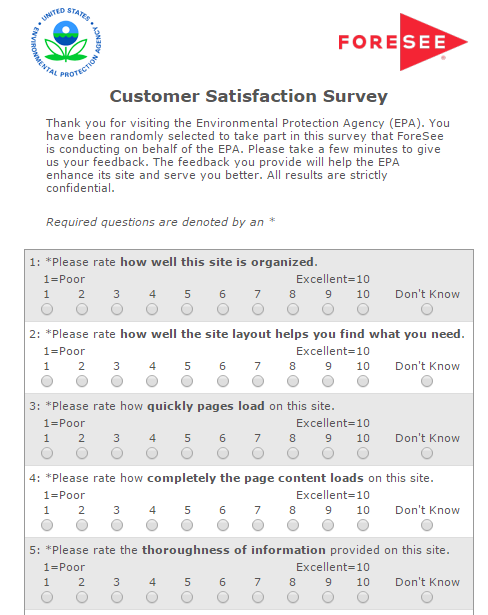 Reporting Periods:
Survey Details:
Collection method:
5
[Speaker Notes: ForeSee Completion: 47%; Independent agencies: 57%; eGov: 52%; Public Sector: 50%; Overall Gov: 49%; Fed Gov: 50%; Informational: 49%]
Radiation Segment Overview
Introduction to Scores
September 1, 2015 – November 30, 2016
Overall satisfaction for the radiation segment is 67; however, the monthly trendline highlights the shift in scores month to month due to small sample sizes.
n-count
7
Individual Satisfaction Scores represent average of scores between October 1, 2015 – September 30, 2016
Increased satisfaction has the greatest impact on Radiation visitors' likelihood to use the information they find on EPA.gov and recommend the agency to someone else.
Score
Impact
Score
Impact
65
Information Browsing
1.4
OUTCOMES
ELEMENTS
CX SCORE
Recommend Agency
74
4.5
75
Look and Feel
0.6
Outcomes of the Customer Experience
Drivers of Satisfaction
73
Use Information
4.7
67
2.0
70
Navigation
0
70
100
1.4
Site Information
0.2
79
Site Performance
September 1, 2015 – November 30, 2016
n= 320
C.I. +/-  1.8 at 90% level of confidence
WHICH ELEMENT SHOULD I PRIORITIZE?
WHERE AM I RIGHT NOW?
WHAT OUTCOME DOES IT IMPACT?
8
Bolded items represent Top Priority Elements between September 1, 2015 – November 30, 2016
With relatively low scores and a high impact on satisfaction information browsing, site information, and navigation offer the greatest opportunity to improve visitors’ overall satisfaction.
Thoroughness of information
Information is understandable
Information answers your questions
Ability to sort information
Ability to narrow choices to find information
Site features help you find what you need
Site organization
Options available to navigate site
Site layout helps find what you need
Information Browsing
7.4
7.0
7.4
7.8
6.7
7.3
6.8
6.9
7.1
Site Information
Navigation
9
September 1, 2015 – November 30, 2016 | N: 320 | Sat: 67
Consumers or citizens make up one-third of EPA’s radiation audience and they are the least satisfied group. Scientist and educator are the most satisfied radiation visitor groups.
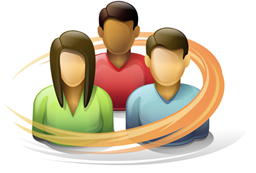 For this visit to the EPA website, which of the following best describes you?
Aggregate Satisfaction Score: 67n= 320
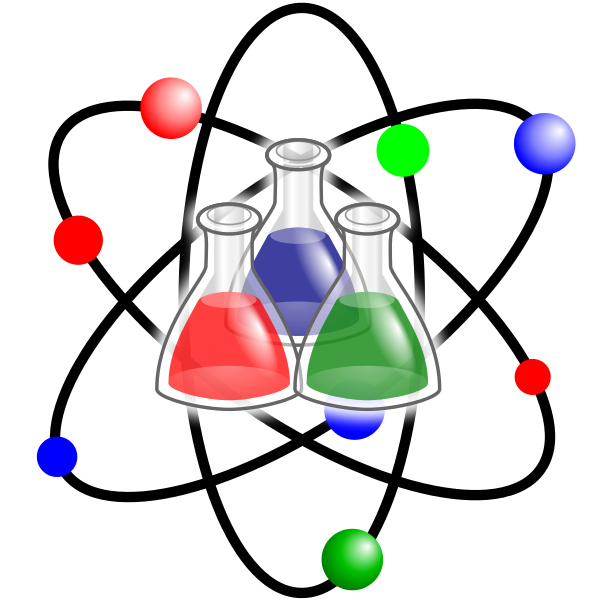 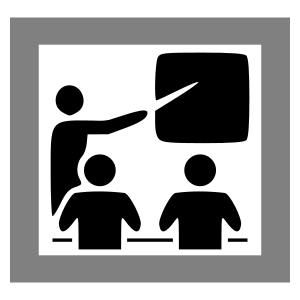 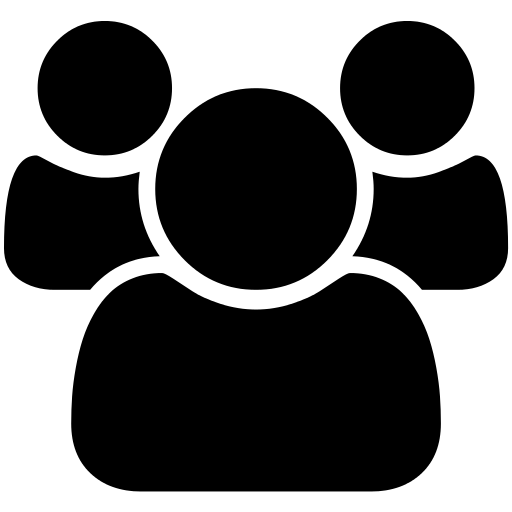 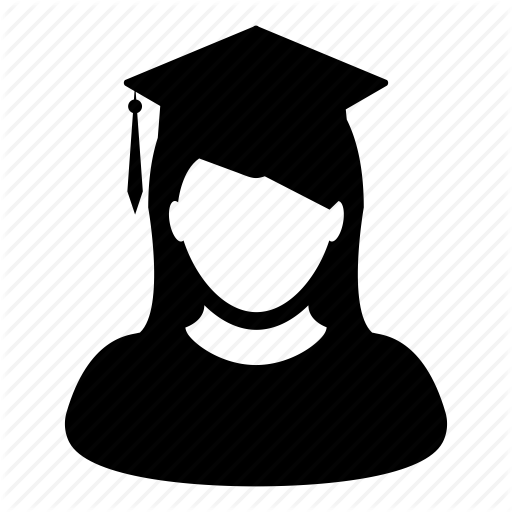 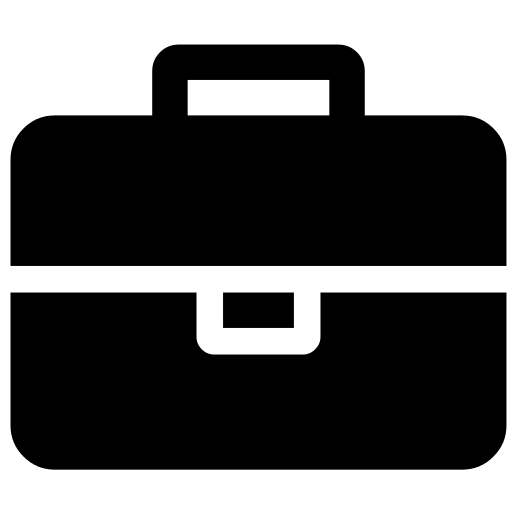 Represent Business
Satisfaction: 6510%  |  n= 32
Consumer or citizen
Satisfaction: 6033%  |  n=106
Student
Satisfaction: 69 13%  |  n=43
Educator
Satisfaction: 75 13%  |  n=41
Scientist
Satisfaction: 7611%  |  n=35
Top 5 answer choices shown only
10
Individual Satisfaction scores represent average of scores between September 1, 2015 – November  30, 2016
One-third of Radiation visitors came to EPA.gov to find radiation information because they see EPA as a trusted source for radiation concerns in their community. The majority of visitors view health effects topics during their visit.
Which of the following radiation information topics did you view during your site visit today?
(Select all that apply)
n=175
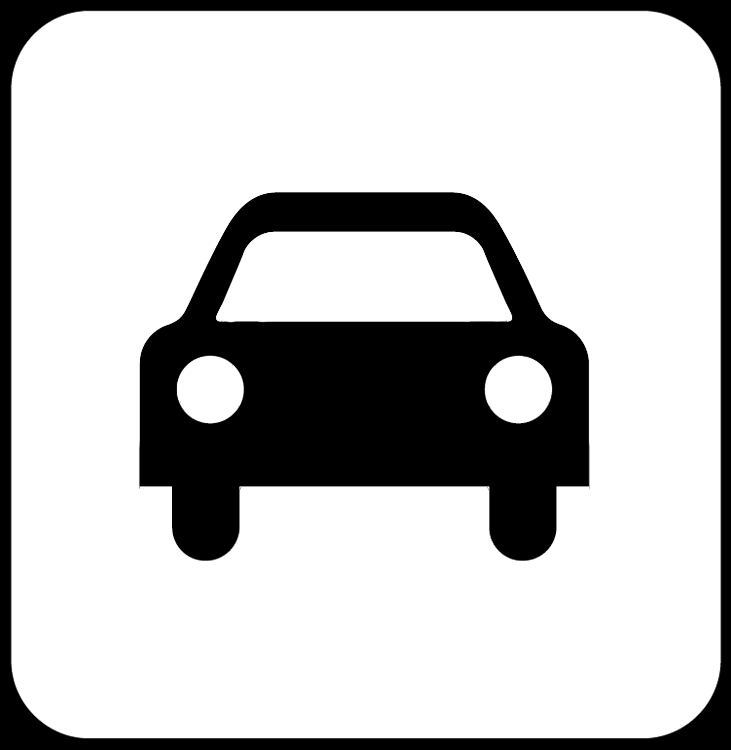 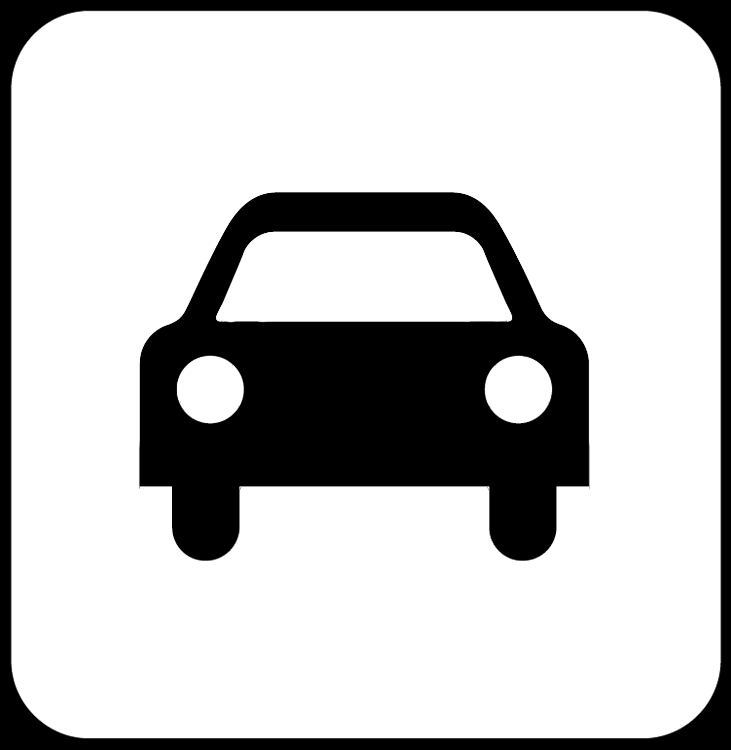 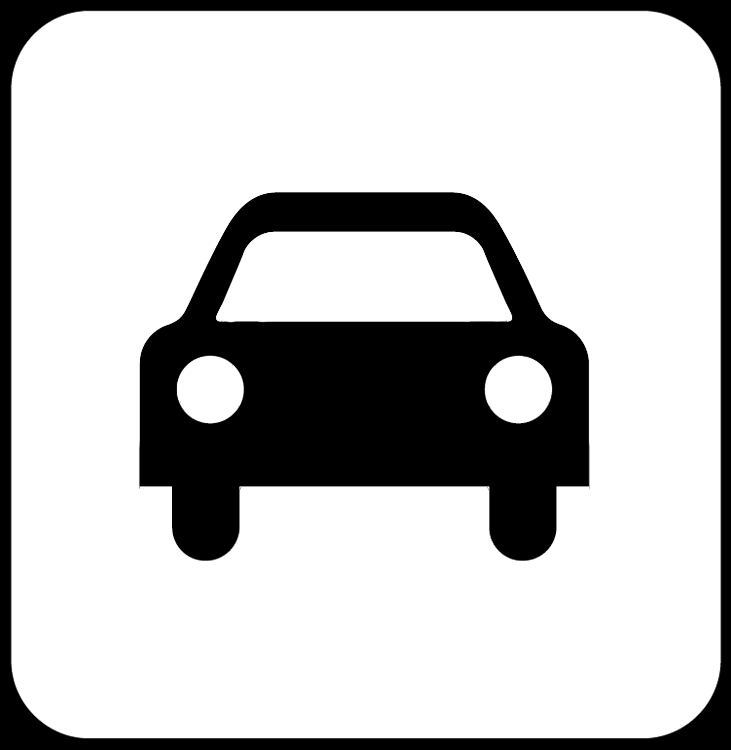 Radiation concerns
EPA reports on radiation
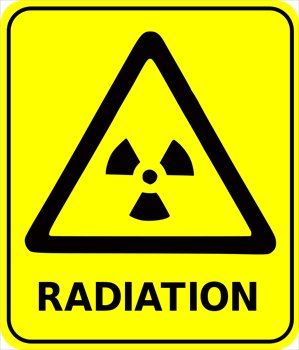 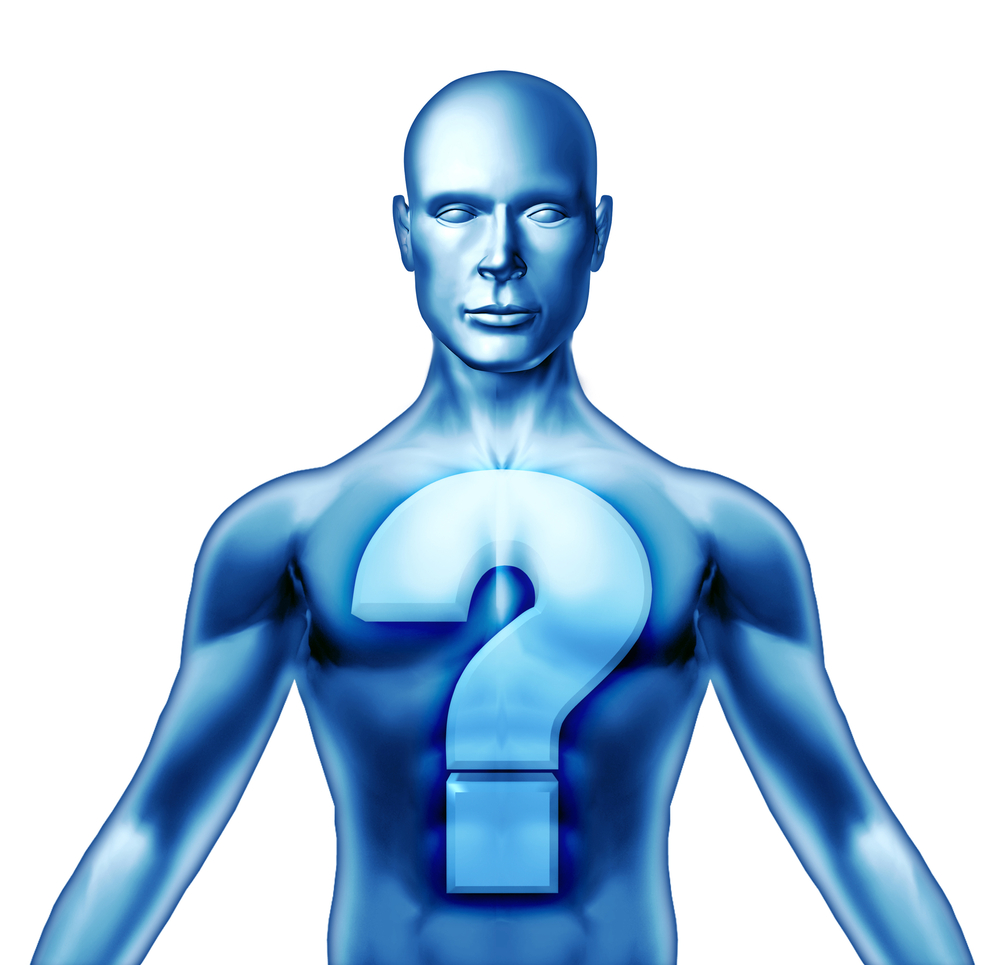 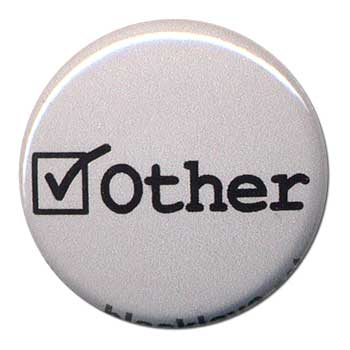 v
Health 
Effects 

40%
Basic radiation science

36%
Other




25%
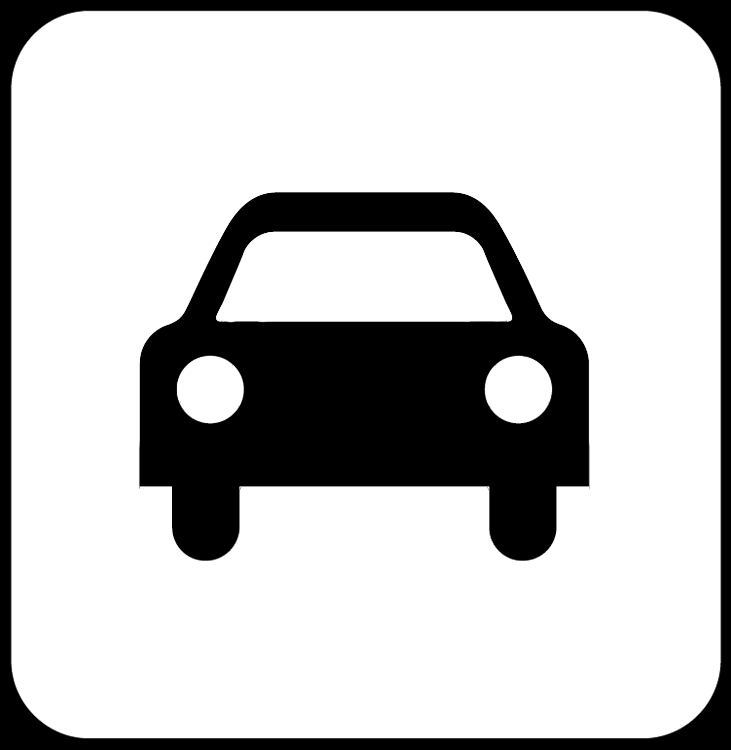 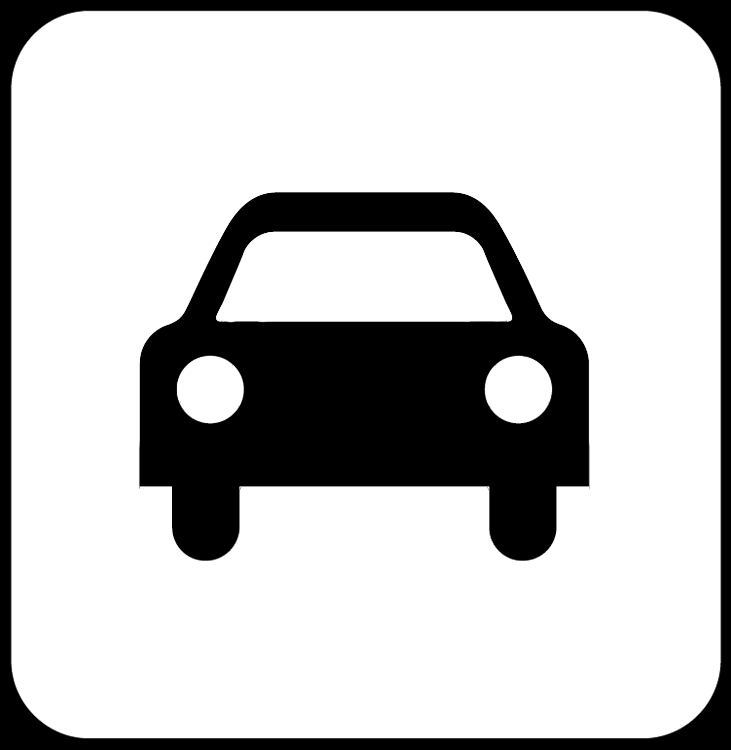 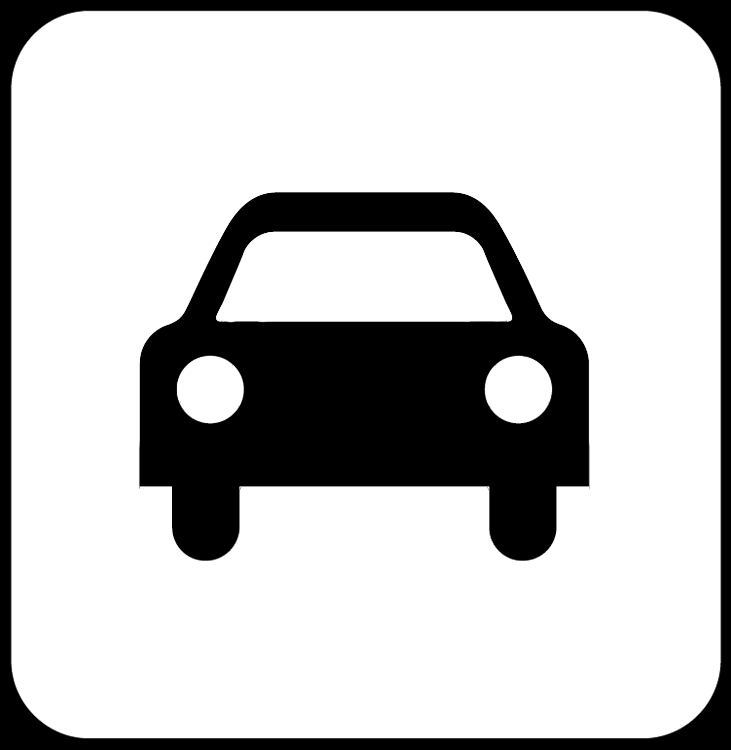 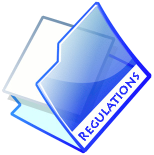 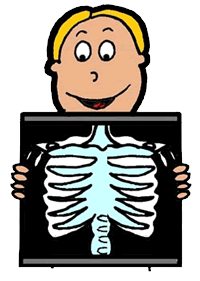 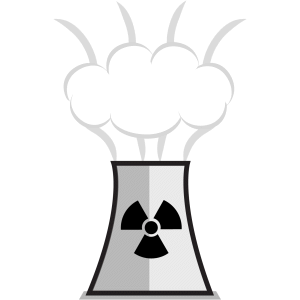 v
Regulations 





14%
Nuclear Power
Issues

15%
Medical
(x-ray, CT scan) 

15%
11
Results are based on top answers I September 1, 2015 – November 30, 2016 | N: 320 | Sat: 67
Most visitors understand the radiation information on the site, those that did not find the radiation information clear attribute this to low volume or missing radiation information.
64
21
54
Sat
Please describe what was unclear about the radiation information that you viewed during your site visit today.
(n=26)
“It is no longer where it used to be & there is no link -if this information is still on the site.” (Sat 45, 07/22/2016)

“Historical data missing, standards are inconsistent without explanation.” (Sat 8, 05/22/2016)

“It Did Not Say Much About Radiation But It Had Enough Info For An Essay.” (Sat 0, 5/18/2016)
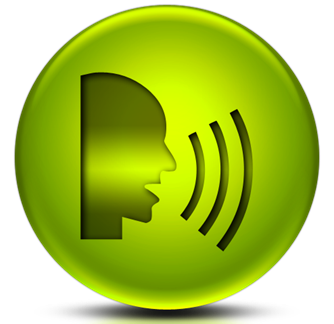 12
September 1, 2015 – November 30, 2016 | N: 320 | Sat: 67
Slightly over two-thirds of visitors have a better idea of EPA’s role in radiation and protection matters, however, 1 in 2 visitors does not know who to contact to get more information or report an incident after their visit.
After visiting the site, do you have a better idea of EPA’s role in radiation protection?
n=175
After visiting the site, do you know who to contact to get more information or to report an incident?
n=175
Sat 78
Sat 56
Sat 75
Sat 51
13
September 1, 2015 – November 30, 2016 | N: 320 | Sat: 67
One-third of radiation visitors are coming to the site for the first time and are the least satisfied visitor group. Slightly over one half of radiation visitors get to EPA.gov through a search engine. Those coming to the site from e-mail communications are the least satisfied group of visitors.
How did you get to the EPA website today?
n=320
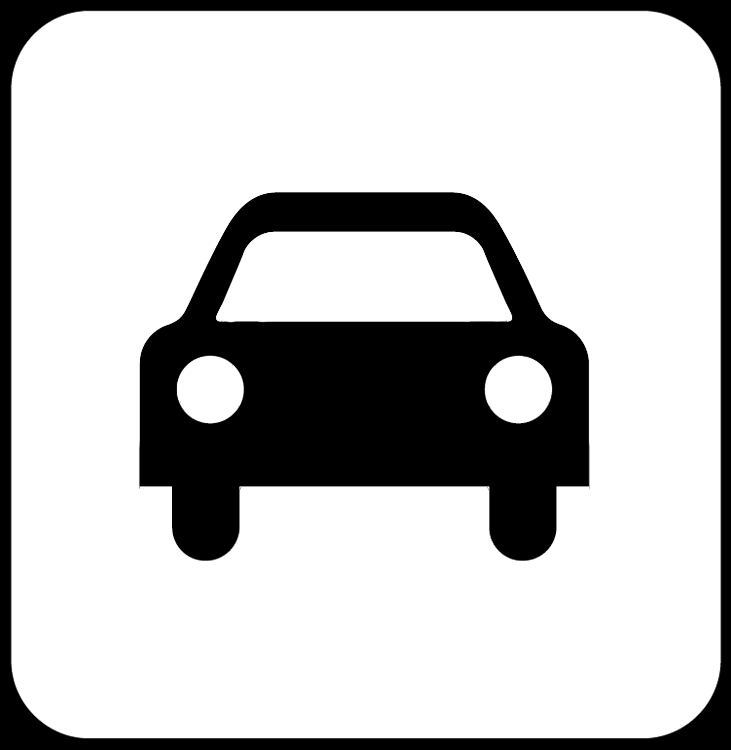 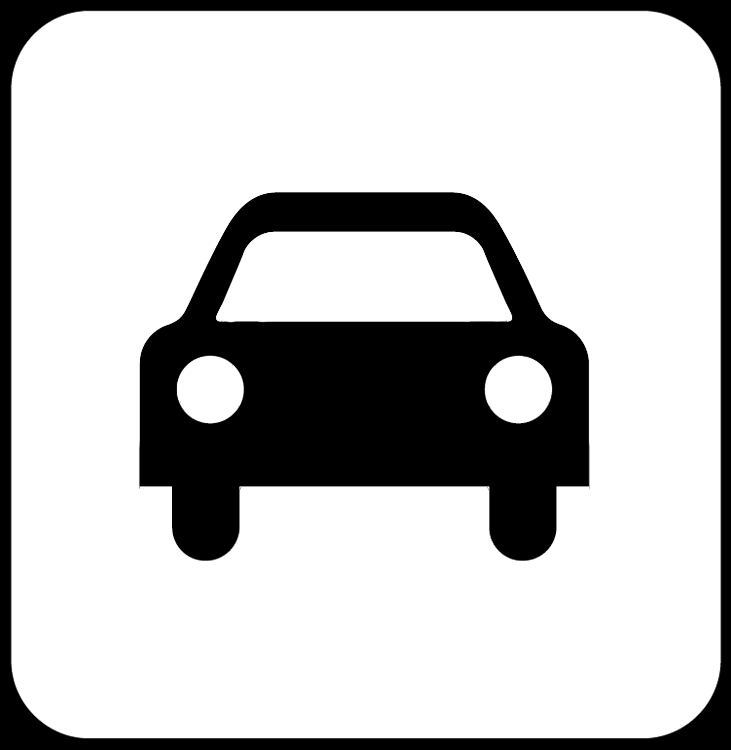 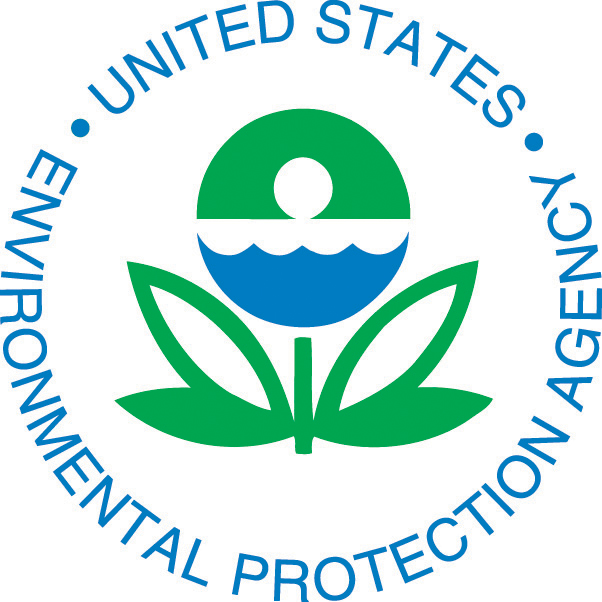 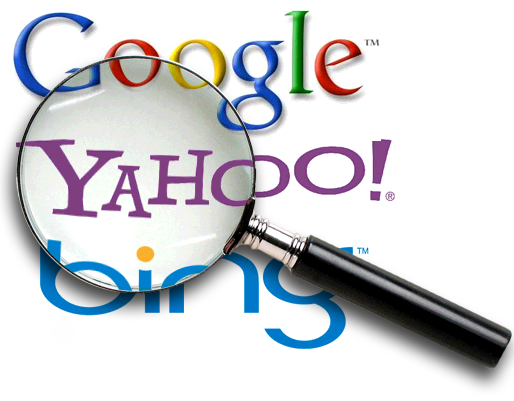 Infrequent & First Time Visitors, 68%
Search engine 

51%
Sat 68
Direct visit to EPA.gov 

24%
Sat 68
Frequent Visitors, 32%
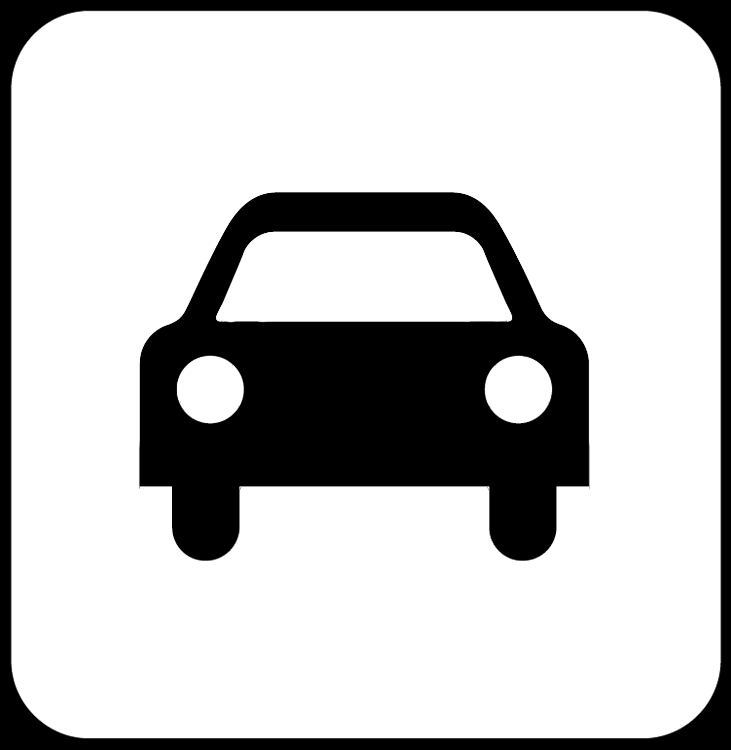 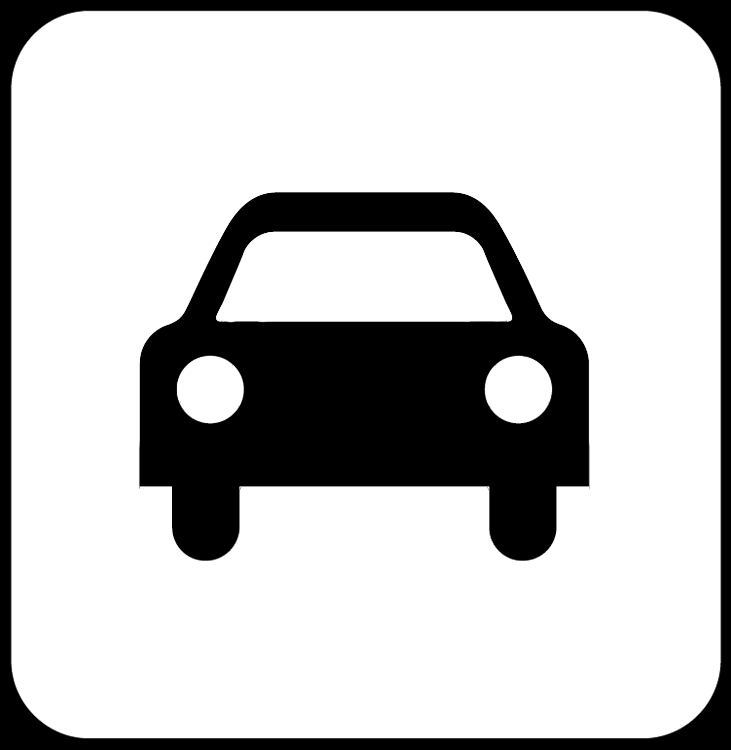 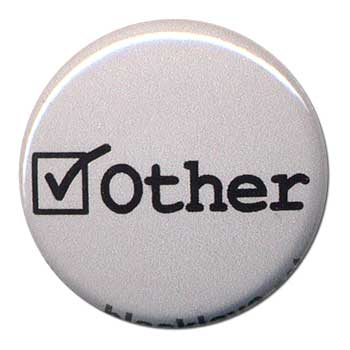 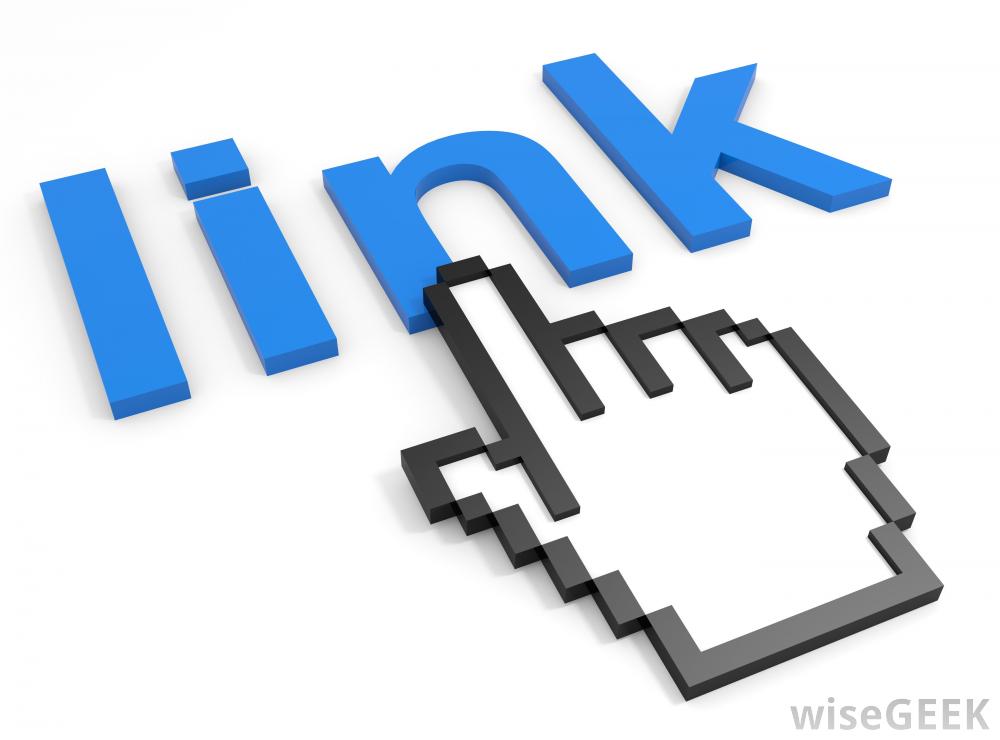 E-mail from EPA
Other 

18%
Sat 60
Link on other government site 

6%
Sat 63
Sat
68
64
69
60
71
77
September 1, 2015 – November 30, 2016 | N: 320 | Sat: 67
14
Individual Satisfaction scores represent average of scores between September 1, 2015 – November  30, 2016
[Speaker Notes: Other: Radar, satellite, Maps]
Nearly one-half of radiation visitors struggle to find the information they were looking for. These visitors are looking for various types of radiation information including radiation levels, historical radiation information, and exposure to radiation and the EPA’s involvement in radiation laws and regulations.
Please tells us what you couldn’t find. 
n=138
“How do I see the radiation readings current and historical for Sacramento California?”
(Sat 4, 11/12/2016)
“10 year data on background radiation levels.”
(Sat 8, 5/22/2016)
54%
Sat 83
n=173
“What is the EPA doing to prevent radiation and other toxic waste from seeping into the groundwater i.e. here locally at West Valley or i.e. Chernobyl?” (Sat 56, 9/22/2016)
“What specific laws and regulations the EPA has put into effect.” 
Sat 67, 9/07/2016)
15
September 1, 2015 – November 30, 2016 | N: 320 | Sat: 67
[Speaker Notes: 46% did not find it (31% partially found information, 15% did not find what they were looking for)]
Radiation visitors coming to find information on health effects and medical, such as x-rays or CT scans, struggle the most to find what they were looking for.
Which of the following radiation information topics did you view during your site visit today? (Select all that apply)
X
Did you find the information you were looking for today?
n=175
Radiation concerns
EPA reports on radiation
16
Results are based on top answers I September 1, 2015 – November 30, 2016 | N: 320 | Sat: 67
Most visitors clicked on links within the page to look for information during their visit. 45% of visitors used one of the EPA’s search tools and half of those visitors stated the search tool worked well. However, 24% of visitors struggled to find relevant information during their search experience.
What search terms did you use?
n=72
Radiation Terms
“Radiation readings Sacramento California.” (sat 4, 11/12/2016) 
“Radiation in California.” (Sat 56, 01/05/2016)
“Radiation, Solar Energy.” (Sat 0, 05/18/2016)
 
UV Index Terms
“MED, UV index, minimal erythema doses” (Sat 89, 09/29/2016)
“UV Index, UV-A, and UV-B.” (Sat 63, 12/04/2015) 
“UV index and hazard rating.” (Sat 12/02/2015)
17
Results are based on top answers I September 1, 2015 – November 30, 2016 | N: 320 | Sat: 67
* Asked only to those who chose The EPA.gov basic search or The EPA.gov advanced search answer choices.
[Speaker Notes: Radiation and UV Index terms were the most searched terms]
Visitors using the EPA advanced search tool are less likely to find the information they are looking for than those who clicked on links within the page or used the left navigation bar during their site visit.
Once you arrived on the site today, how did you look for information? 
(Please check all that apply)XDid you find the information you were looking for today?
n=320
40%  Yes
30%  No
30%  Partially
52%  Yes
  6%  No
42%  Partially
54%  Yes
14%  No
31%  Partially
52%  Yes
19%  No
29%  Partially
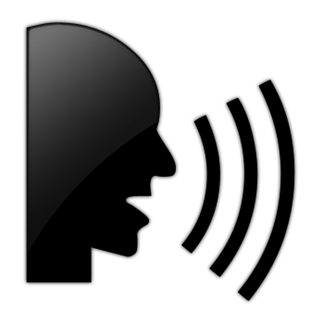 “Found the info, but then couldn't find it in the document it said my request contained.(Sat 4, 09/20/2015)
“Search function returned a browser error.(Sat 19, 10/14/2015)
18
Results are based on top answers I September 1, 2015 – November 30, 2016 | N: 320 | Sat: 67
1-in-5 visitors experience issues with navigation; of those visitors, 18% came across some sort of issue with links on the site.
Voice of the visitor suggest there are too many links to click to navigate the site and often times links take them to sites or documents that no longer work or exist.
Which of the following best describes your navigation experience during your visit to the site today?
(Please check all that apply)
n=233
Had Difficulties
Problems included
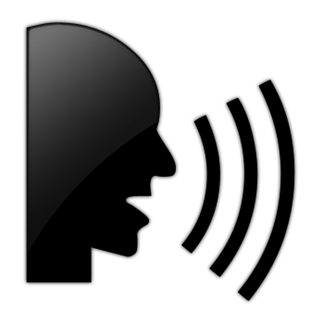 “Less links to click on and more of a natural flow with the topics discussed..” (Sat 85, 12/31/2015)
“Update links to functional websites.” (Sat 70, 04/27/2016)
“I was looking for hourly UV index and I found it but I don't know how. I'm afraid I will never find it again because you are changing your links.” (Sat 52, 10/10/2015)
“Lots of things within the site link to other internal sites that are no longer working.” (Sat 44, 06/01/2016)
19
Results are based on top answers I September 1, 2015 – November 30, 2016 | N: 320 | Sat: 67
* Asked only to those who chose clicked on links within the page, Left navigation bar and A-Z Index answer choices.
Visitors who viewed the document library, electronic radiation, and EPA emergency response capabilities experienced link issues at higher rates than visitors who viewed other types of radiation information topics.
The voice of the visitor suggests they would like to be able to easily find various types of radiation information on the site.
Which of the following radiation information topics did you view during your site visit today? 
(Please check all that apply)
X
Which of the following best describes your navigation experience during your visit to the site today? 
(Please check all that apply)
n=129
What is one change EPA could make to this site that would make it easier to use?
 n=31
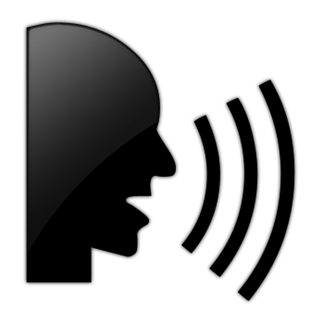 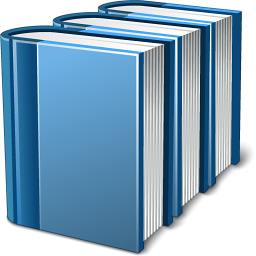 “Just put radiation level for the week, the last 7 days, make it easy to find.” (Sat 37, 04/26/2016)
“EPA should relate gamma radiation counts in a city to criteria of intervention.” (Sat 41, 04/07/2016)
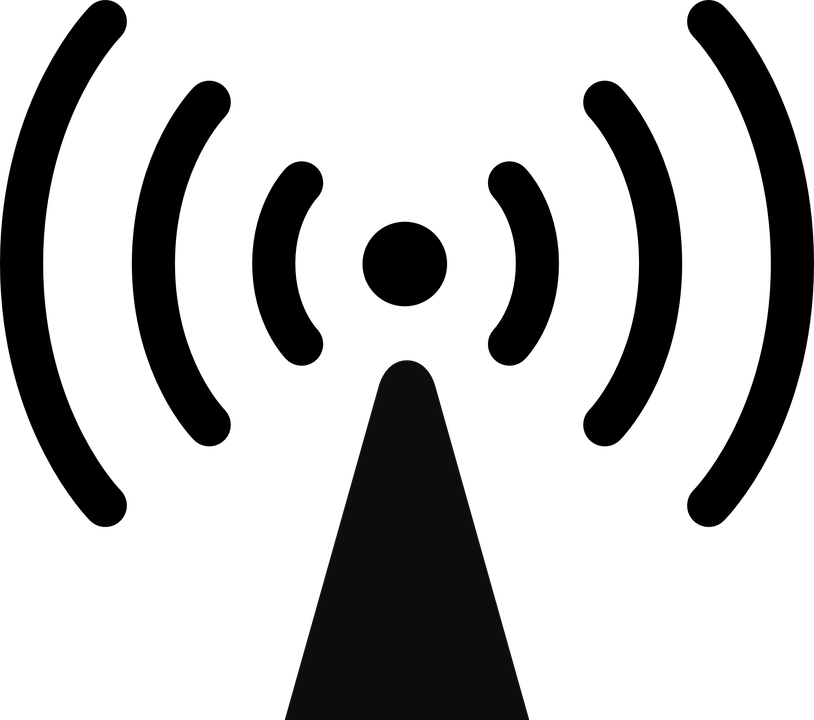 “Show the Ultraviolet radiation level.” (Sat 41, 05/01/2016)
“I wanted to see a graph of the radiation samples taken in Great Falls, MT and have it simply displayed by counts per minute vs hourly sample or average for the day. Description or type of radioactive elements found ie alpha or beta particles, and the probable source, etc.” (Sat 19, 11/06/2015)
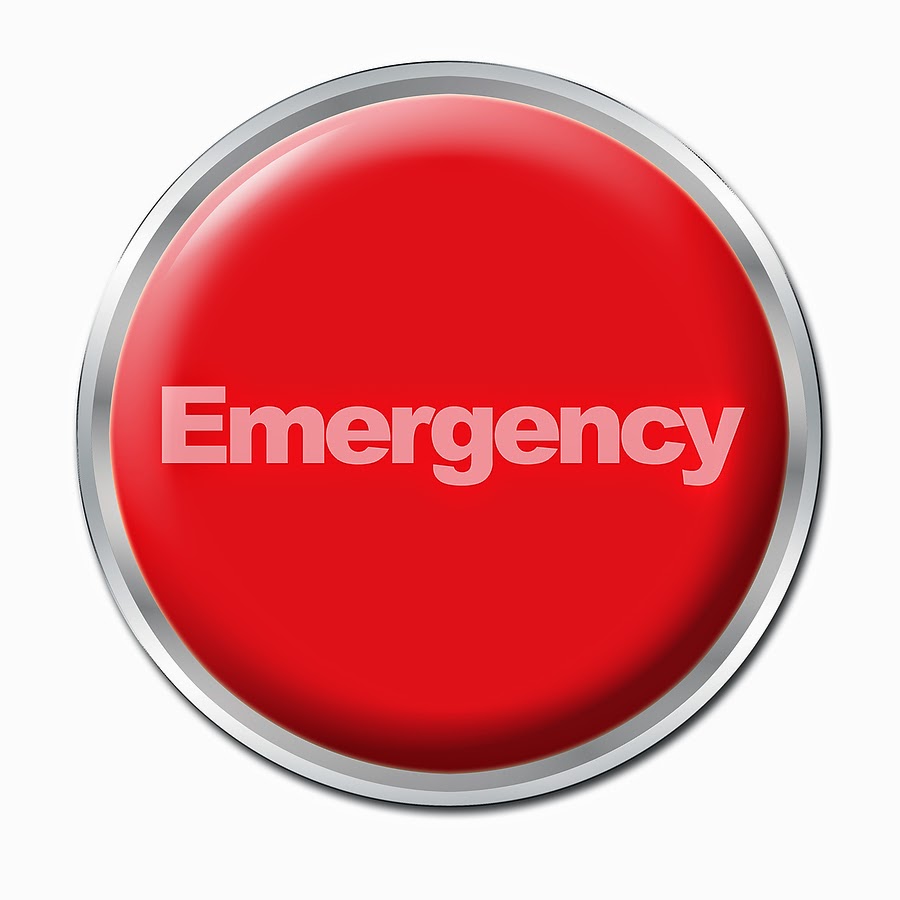 20
Results are based on navigational issues related to links on the site I September 1, 2015 – November 30, 2016 | N: 320 | Sat: 67
Key Findings & Recommendations
Key Findings & Recommendations
22
Next Steps
Next Steps
Questionnaire Review
Review current questionnaire and update Radiation CQ’s

Automated Reports and Portal Access
Audit automated reports and ensure distribution list(s) and report list(s) are current.

Deliverable Planning
Potential SIR Topics-
Examine the overall site experience for radiation visitors who encountered search and link issues during their visit.
24
Appendix
EPA.gov scores below average for the eGov Satisfaction Index of 74.
Q3 2016 E-Government Satisfaction Index
Top
 5
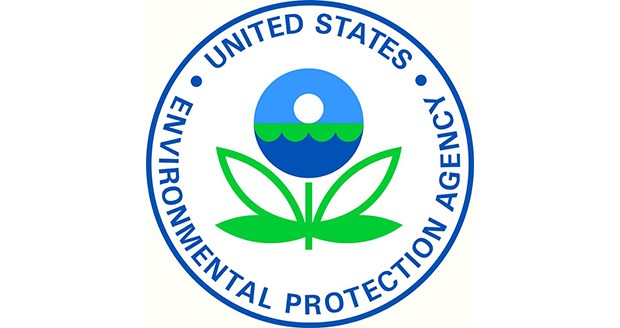 Bottom
 5
Individual Satisfaction Benchmark Scores are from the Quarterly ForeSee E-Government Satisfaction Index Report. For the full report click here
26
EPA.gov scores below average for the Federal Portals and Departments Main Websites index.
Q3 2016 E-Government Federal Portals and Departments Main Websites Index
Top
 5
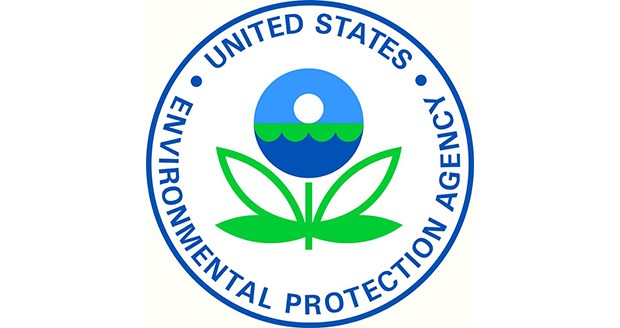 Bottom
 5
Individual Satisfaction Benchmark Scores are from the Quarterly ForeSee E-Government Satisfaction Index Report. For the full report click here
27
EPA.gov scores slightly below average among the Public Sector, Federal Government, and Informational benchmarks. In November 2016 EPA.gov scores 4 points above November 2015 score.
November 2016 Satisfaction Benchmark
See appendix for full benchmark membership.
28
Benchmark Scores are for the month of November 2016 only I Average scores shown for November 2015
Overall, radiation visitors also come to EPA.gov to find information about data, statistics, scientific methods or models or research one or more environmental issues.
29
September 1, 2015 – November 30, 2016 | N: 320 | Sat: 67
Benchmark Participants
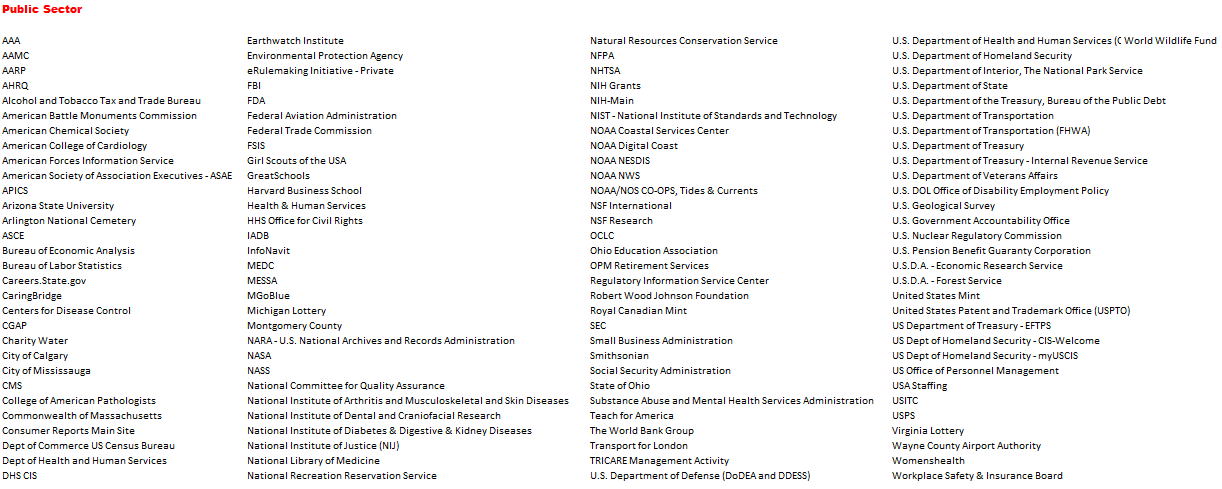 30
Benchmark Participants
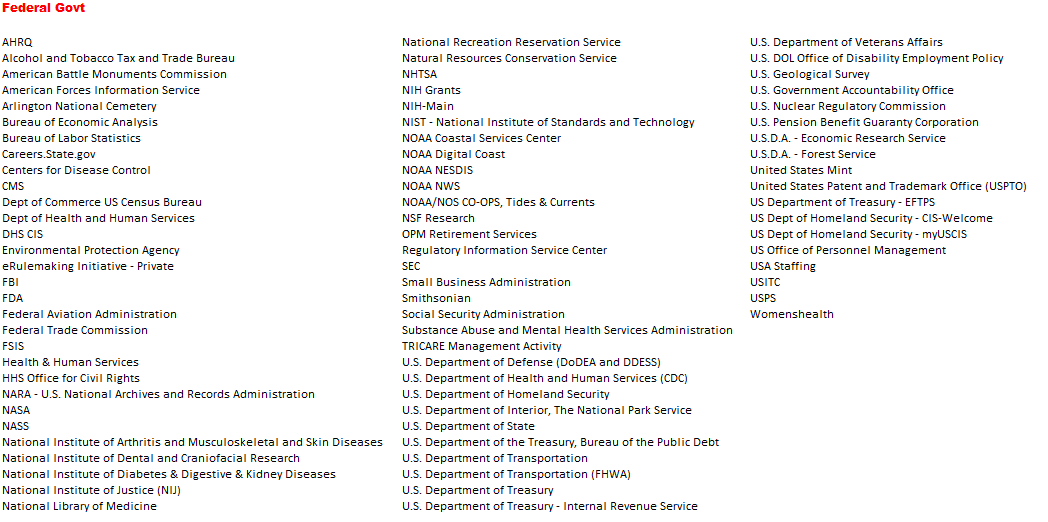 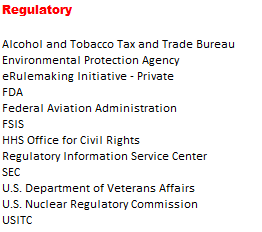 31
Benchmark Participants
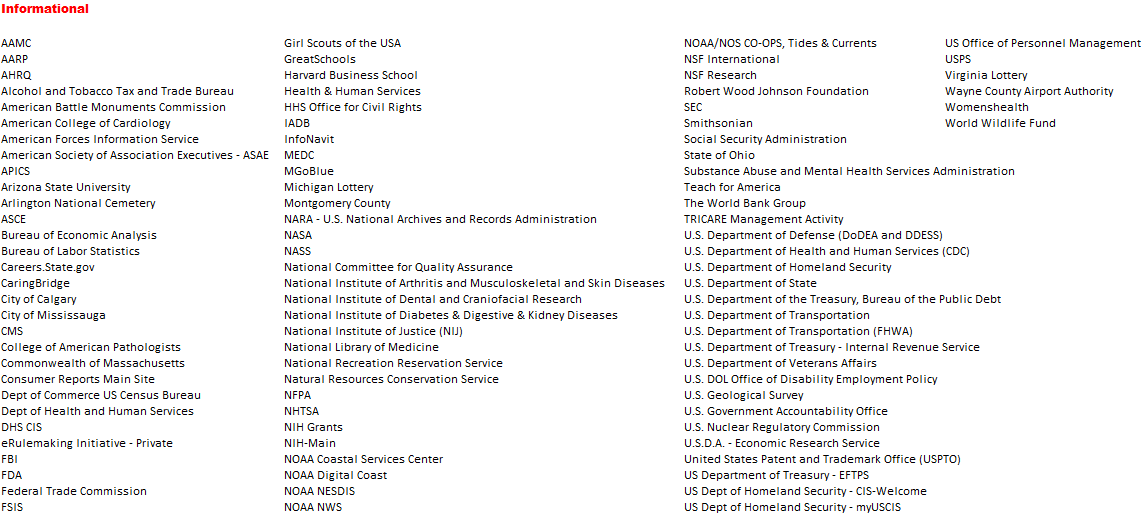 32
Your ForeSee Team
Client Services Team
Survey design, code development, reporting, analysis and strategic planning
Katie Bennett
Client Manager
Katherine.Bennett@foresee.com
734-205-2634
Andrea Rodriguez
Data Analyst
Andrea.Rodriguez@foresee.com
734-352-6213
Account Management Team
Contracts, negotiations, relationship management, and strategic planning
Phil Pegher
Enterprise Account Manager
Phil.Pegher@foresee.com
734-352-6378
33
Thank You